Jan 2012
AP Admission Control in TGai
Date: 2012-01-13
Authors:
Slide 1
Phillip Barber, Huawei
Jan 2012
Abstract
This document describes a technical proposal for TGai. In this proposal, methods are provided to prohibit new STAs to associate with AP whose performance is impaired so as to minimize collisions for FILS stage.
Slide 2
Phillip Barber, Huawei
Jan 2012
Conformance w/ Tgai PAR & 5C
Slide 3
Phillip Barber, Huawei
Jan 2012
Background
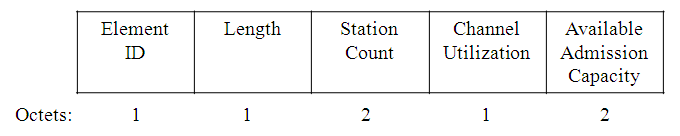 Figure 8-191—BSS Load element format
The specification currently enables AP to broadcast current ‘load’ performance to STA by using 8.4.2.30 BSS Load element as above. While the specification is precise in its calculation method for the subelement values for BSS Load element, the specification does not specifically  define STA prosecution behavior for interpreting and using information carried by BSS Load element.  Thus STA may exhibit strongly differentiated behavior in the presence of BSS Load element.
STAs may very well still try to associate with the AP whose air interface or network loading performance has become very poor. 
Currently there is no definitive behavior for AP to actively prohibit new STA to associate with it in AP Detection stage even when AP finds that it is overwhelmed. 
This deficiency represents particular jeopardy for FILS
Slide 4
Phillip Barber, Huawei
Jan 2012
Motivation
It is not easy for STA to quickly associate with an AP whose performance becomes very bad, and admissions for new STA and QoS for existing STA deteriorate further as more and more STA attempt entry.

For FILS usage scenarios, AP indication of blocking to actively prohibit new STA to associate with it as early in the detection and admission phase as possible would seem indicated.
Slide 5
Phillip Barber, Huawei
Jan 2012
Our Proposal
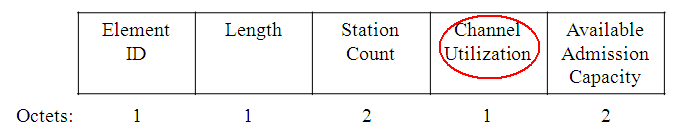 When AP finds Channel Utilization exceeds a predefined value (in other words, the performance is significantly impaired and the AP is unable to accommodate new STA), AP could actively set Channel Utilization field located in BSS Load Element to some threshold value (e.g., could be 255 which is rarely used by current 802.11 standards, .etc) so as to prohibit new STAs not to try to associate with it.
Slide 6
Phillip Barber, Huawei
Jan 2012
And also …
AP could prohibit the new STA to use identified channel bandwidths by setting a corresponding field of Admission to a special value (e.g., binary indication; set the 20MHz field to 1 means prohibited, 0 means not prohibited, .etc), new IE could be defined as below:
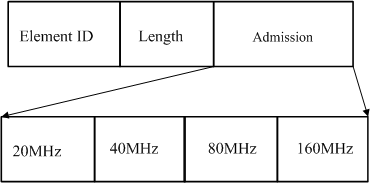 Slide 7
Phillip Barber, Huawei
Jan 2012
And also …
Define special IE as below to totally prohibit new STA to associate with AP, e.g., binary indication; set the Admission field to 1 means prohibited, 0 means not prohibited, .etc.
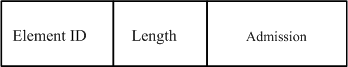 Slide 8
Phillip Barber, Huawei
Jan 2012
References
P802.11REVmb/D12.0
Slide 9
Phillip Barber, Huawei